Unconventional Soil Disposal Options
Chris Reitman, Veronica Foster, and Tim Fogerty 
May 2019
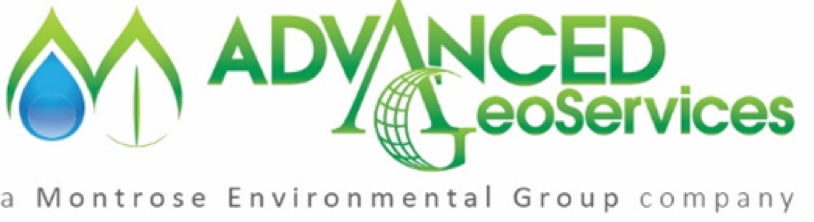 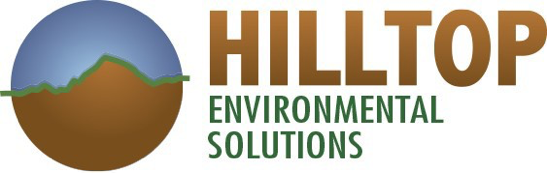 Agenda
Soil Sources
Conventional and Unconventional Disposal Options
NJ Alternative Fill Requirements
Beneficial Use Alternatives
Understanding Best Alternatives
Further Information on Site Specific Conditions
Soil and Waste Sources
Spills
Demolition
Small waste streams
On-site remedial activities
On-site excavations in industrialized areas
Historical Fills
Cleaning out industrial equipment

May be generated regularly or intermittently Volume of material impacts viable alternative disposal options
Conventional Disposal Options
Landfilling Options
On-site Residual Waste LFs
Local Municipal LFs  (commercial and debris)
Regionally located Landfills/  Treatment facilities with  limited
treatment capabilities for  metals
Hazardous LFs
Thermal treatment
Remove organics and either reuse or send to landfill
Unconventional Options
Unconventional Landfilling Options
LFs may also allow material to be beneficially used as cover  fill if inert (beneficial use)
Quarry Fills
Regulated by state agencies for Mine Reclamation
Beneficial Use (non-cover fill)
Cement Additives for pozzolanic materials
Fertilizer
Structural and grading fills
Stabilization
Other beneficial uses (kitty litter, agricultural, etc.)
State Fill Program
State Fill Programs
Delaware – Beneficial Use Determination
Maryland – Case-by-Case basis
Pennsylvania – Act 2 Site Remediation Program
NJ Alternative Fill Guidance (remediation and filling  through Site Remediation Recovery Act (SRRA)  Licensed Site Remediation Professional {LSRP})
NJ  Alternative Fill Program
Contaminants in the fill can exceed normal residential/  non-residential soil remediation standards
Does not contain free liquids or product
Material can be
soil or non-soil
from on-site or off-site
NJ  Fill Guidance Considerations
Like-on-like – Limits types of contamination to those  present
75th Percentile – Material added cannot be overall higher
concentration to the material already present. May also use  95% on the mean.
Statistical analysis is used to demonstrate “weighted concentrations” do not exceed across site-specific maximum  concentrations. Provides flexibility to meet standards.
Volume Limits – Must be part of a remediation or overall  grading plan

This approach eliminates the need for use of clean fill for  certain types of fill
Screen for Potential Groundwater Impacts
Less than NJDEP default levels (Impact to Groundwater
{IGW} screening levels)
If greater than IGW default screening levels
Must pass SPLP (synthetic precipitation leaching procedure)
Other approved procedures
Exclusions
PCBs (>10 ppm)
Asbestos
RCRA Waste
Dioxin
Radiological materials
Fill Characterization Needs
Characterization data varies per site – Developed by  overseeing LSRP
Generally need to understand metals/organics present
Generally understand whether it will leach based on  IGW or site specific SPLP testing
Testing frequency in accordance with Sampling Plan  developed by LSRP for each Site
Example 1 – Beneficial Use at Brownfield Site
Background: Brownfield sites needing soil to raise the  grades or to cap contaminated soil below
Management: Each site has a specific acceptance  protocol. Some sites can accept up to 10 ppm for Benzo-  a-pyrene and other PAHs.
Lead levels up to 800 ppm
Benefits include reduced overall disposal costs and  reduced imported clean fill costs. Typical savings may be  50% reduction on direct landfilling and 25% reduction on  transportation, if located near generator site.
Example 2 – Cap Maintenance Old NJ Landfill
Background: State has old landfills that require maintenance and/or  closure. Some are orphaned sites. Differential settlement is  occurring at older sites (pre-1990 engineering).
Traditional cap maintenance in NJ would use clean soil to complete  the cap
Alternative acceptance fill allows a  site to use impacted material as grading fill to address  settlement/low spots. Allows redevelopment.
These sites can take soils with  elevated levels of Arsenic (<100  ppm), Lead (<1000 ppm)< and PCBs  (<10 ppm).
Example 3 - MSE Wall
Mechanically Stabilized Earth (MSE) Wall uses granular  fill and geosynthetics to create near vertical wall
Contaminated soils are being uses as the fill to help  construct the walls
For this project, the MSE Wall  was constructed with  contaminated soil, incinerator  ash and fly ash. The  contaminated materials are  completely encapsulated,  allowing elevated levels of all metals, VOCs, SVOCS
Example 3 - MSE Wall (cont.)
Inherent benefit for the use of MSE Wall for this project  is increased airspace/disposal volume
Granular materials are best for this type of application
12
Summary on Dealing with These Materials
Talk to brokers early in process
Understand whether waste is recurring or not
Understand the volume to material you expect
Characterize waste
Look at different state programs, they can vary  considerably
Thank you for your time and attention!Questions?
Chris Reitman

Veronica Foster 

Rick Shoyer
Al Silkrowski

Tim Fogerty